Szorongás
Készítette: Tengler Gabriella
Egészségesen
Mindenki szorong
feszültség, nyugtalanság, félelem
Egészséges: fokozza a teljesítőképességet (pl. sport)
 ha fenyegetést észlel a szervezet-> Felkészíti a szervezetet (fight or flight)
Az élet természetes része 
A szorongás teljes hiánya pl pszichopátia (antiszociális személyiségzavar jellemzője
Nem megegyező a félelemmel->Külső oka van
A túlzott szorongás pszichológiai betegség, amely a félelmi rendszer maladaptív (rosszul alkalmazkodó) működéseként definiálható.
probléma
Problémát akkor jelent, amikor az intenzitása és gyakorisága magas, inadekvát, vagy teljesen hiányzik
Az élet minden területére átterjed, és általános érzéssé válik
 Kognitív, testi, érzelmi és viselkedési probléma együtt
Testi tünetei: szívdobogás, émelygés, fejfájás, gyomorfájás, szédülés, fáradtság
Érzelmi komponensei: nyugtalanság, izgatottság, érzékenység, álmatlansá, rossz álmok
Inadekvát: Nem megfelelő
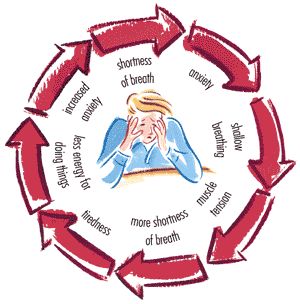 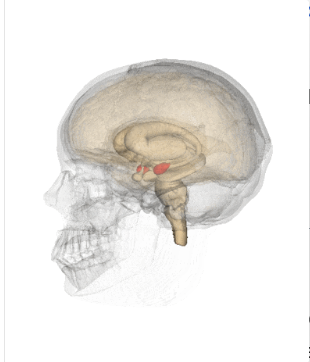 KIalakulása
Amigdala: felelős az érzelmi komponensek kialakulásáért (neuroncsontok, érzelmek feldolgozása)
Hibás működése okozza a szorongást
 gamma-aminovajsav (GABA) molekuláinak alacsony szintje okozhatja 
Az alkoholizmus utóhatása
lehet a szorongásos zavarok kialakulása
GABA:a humán idegrendszerben, és a retinábantalálható
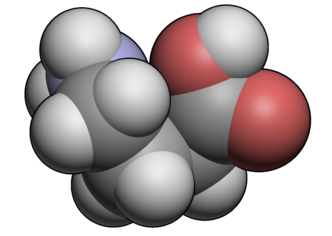 Pszichoterápás kezelése
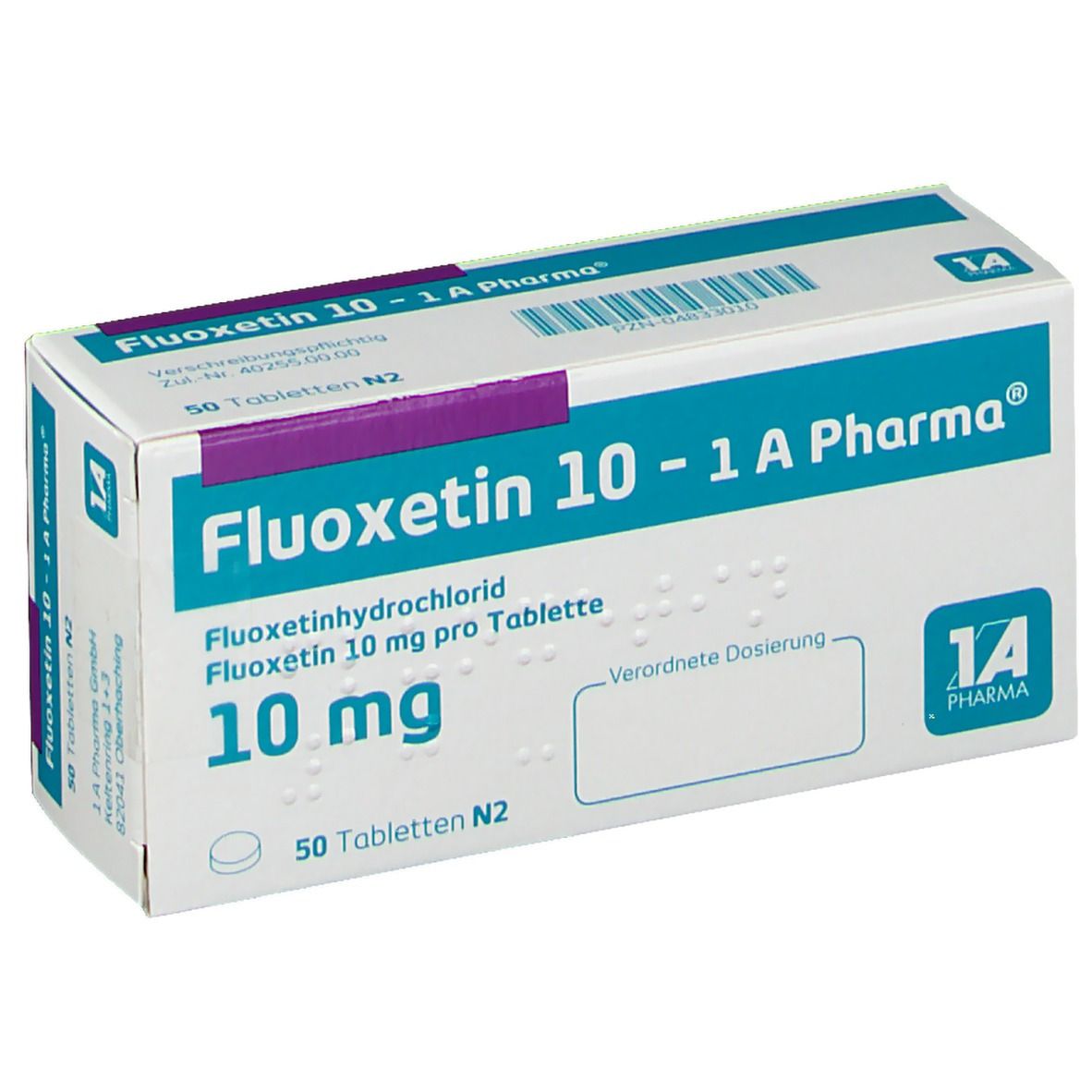 Kognitív viselkedési terápia
a diszfunkcionális viselkedés és gondolkodás megváltoztatása
hangulat és  magatartás kedvező módosítása
 gyógyszeres kezelés és a pszichoterápia együtt hozza meg a várt eredményt
Sok szorongás-önértékelő kérdőívek
Hatása:
A központi idegrendszeri neurotranszmitter
 szerotonint csökkenti
Források
https://www.betegvagyok.hu/cikkek/szorongatva
https://hu.wikipedia.org/wiki/Szorong%C3%A1sos_zavarok
https://bhc.hu/betegsegek/szorongas
https://www.webbeteg.hu/cikkek/szorongas_panik/306/normalis-szorongas-vagy-mar-betegseg
Köszönöm a figyelmet!